Воздействие человека на природу
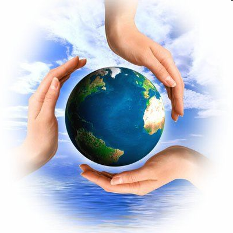 Подготовила
 Самойлова Виктория
ученица 7-Б класса 
МБОУ «Повалихинская сош»
Учитель: Шипилова Т.Д.
план
Загрязнение воды и почвы
Самое громкое слово
Загрязнение атмосферы
Бесценный дар или неисчерпаемая кладовая
Самое громкое слово
Знаешь ли ты как складываются отношения человека с окружающей  средой?
   Именно человек начинает оказывать решающее влияние на судьбу многих живых существ Земли.
   Добывание огня, возникновение  земледелия, скотоводства и т.д. – развитие  производящего хозяйства, а также способность к творчеству, и благодаря этому человек будет создавать то, чего еще нет в природе – «вторую природу»: машины, заводы и т.д.
Бесценный дар или неисчерпаемая кладовая?
Экология -  наука об отношениях в природе  растительных и  животных организмов между собой и со средой. 
Экологический кризис связан с неразумным отношением  человека к природе, её загрязнением и уничтожением. 
Экология социальная -  область науки, изучающая отношения между человеческим обществом и окружающей средой.
Ученые-экологи считают, что человек, увлеченный бурной хозяйственной деятельностью, не заметил, как стал разрушать и губить природу . 
Великие научные и технические открытия вскружили ему голову. С жадностью  завоевателя набросился человек на природные  богатства, которые представлялись ему неисчерпаемыми: безжалостно вырубал и сегодня продолжает вырубать леса, использовать любое количество пресной
   воды и т.д.
Например из всего добываемого сырья в конечный продукт перерабатывается только
  1-2 % первоначальной массы, остальные 
   98-99 % идут в отходы.
А что человек сотворил с животным миром ?!
   Человек истребил многих замечательных животных из-за  мяса, жира и кожи . 
    Исчезли такие  животные, как  зебры квагги ,  голубые лошадиные  антилопы и т.д. 
   Так появилась «Черная книга» - в ней перечислены животные, которых мы  никогда больше не увидим.
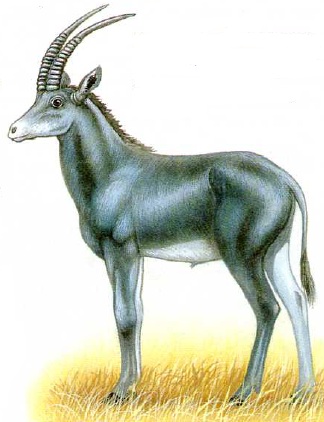 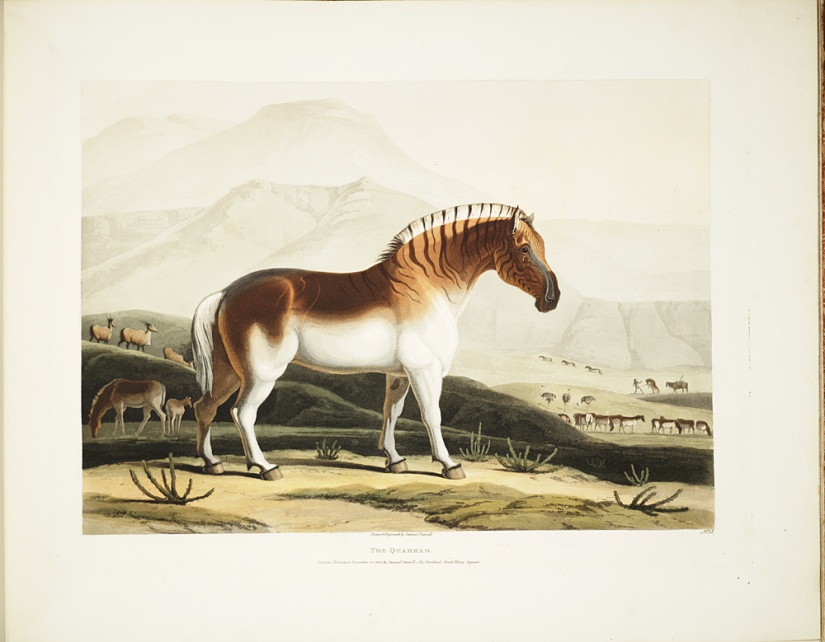 Великое экологическое правило гласит: 
нельзя требовать у природы больше,
 чем она способна  дать.
Природные ресурсы
исчерпаемые                                 неисчерпаемые
Это богатства недр  нашей планеты – уголь, металлические руды, нефть, газ и т.д
Это богатства вод – климатические ресурсы , космические ресурсы
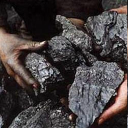 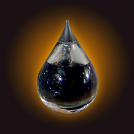 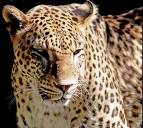 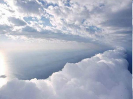 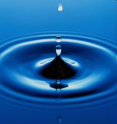 Загрязнение атмосферы
Можно ли сказать: грязный воздух, грязная вода, грязный лес?
К сожалению, можно. Точнее, так : загрязненный воздух, загрязненная вода. В наше время  загрязнение биосферы стало страшной экологической проблемой . Существует две причины загрязнение атмосферы:
Деятельность человека
Естественное загрязнение
В результате промышленного загрязнения воздуха над всеми большими городами мира нередко нависает ядовитый туман – смог . Он очень опасен . Были случаи, когда из-за длительного смога резко возрастала смертность людей.
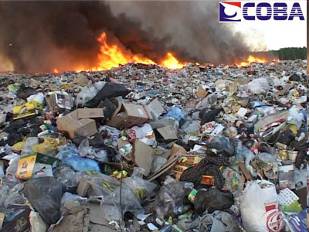 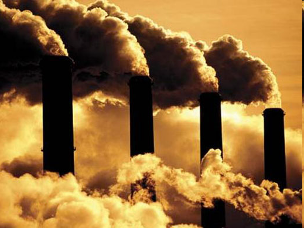 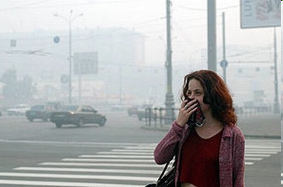 Загрязнение воды и почвы
Страдает воздух, значит, страдает и вода, и земля – вся биосфера.
На Землю не только могут обрушиваться  атмосферные загрязнения, но и отходы промышленности, а еще есть бытовые отходы.
Загрязнение вызывает всемирное ухудшение всей биосферы.
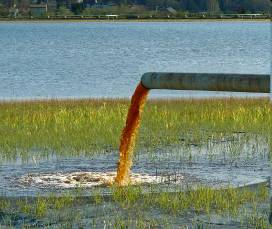 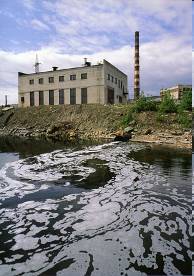 А сейчас предлагаю посмотреть на природу моей  малой Родины
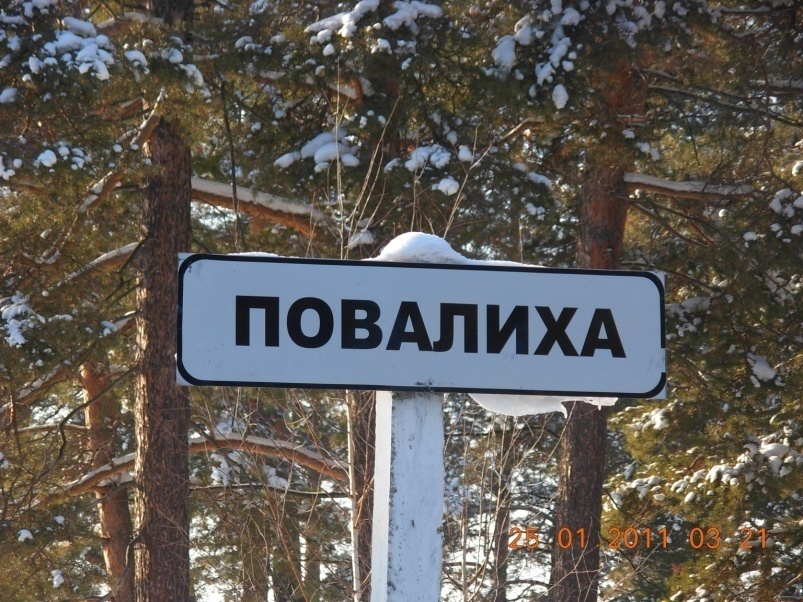 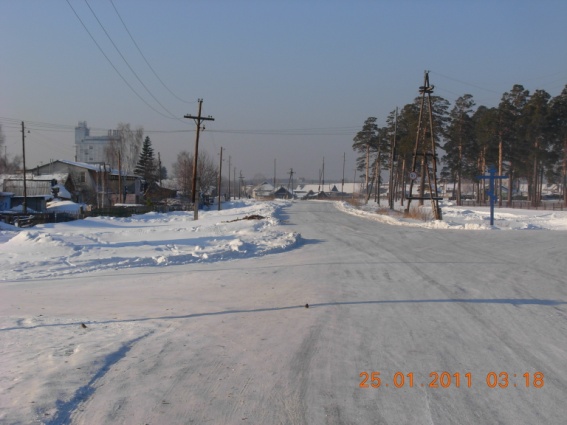 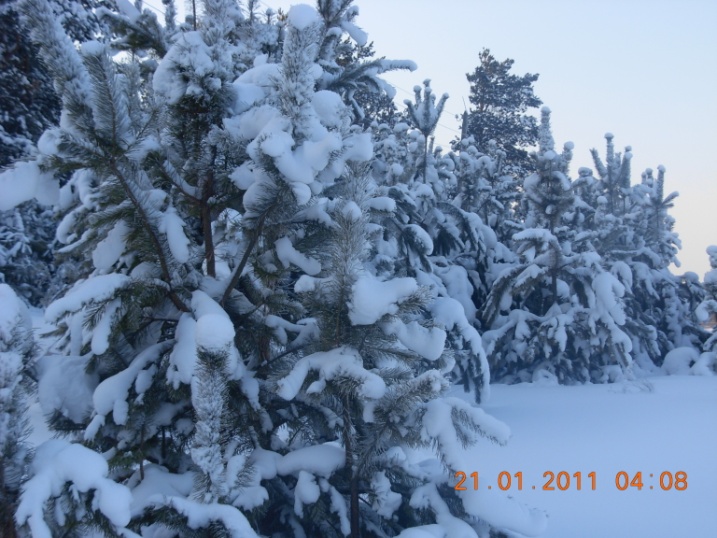 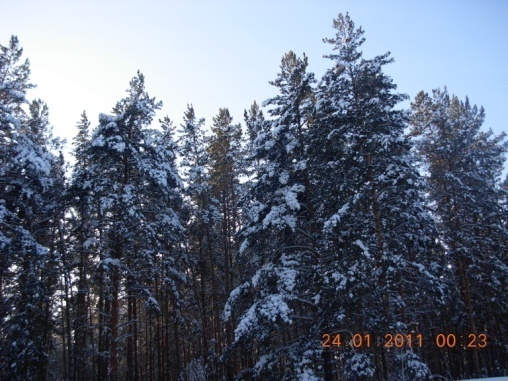 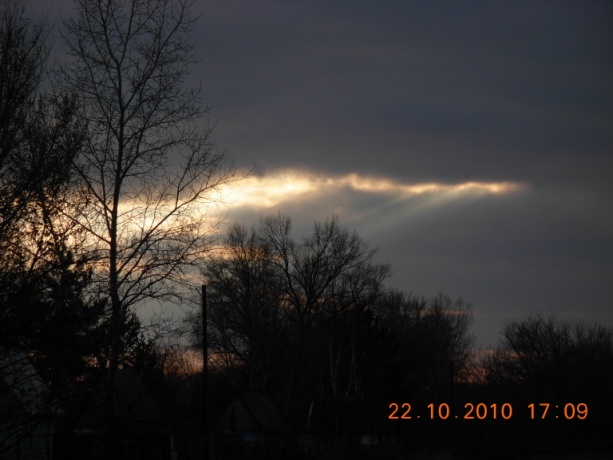 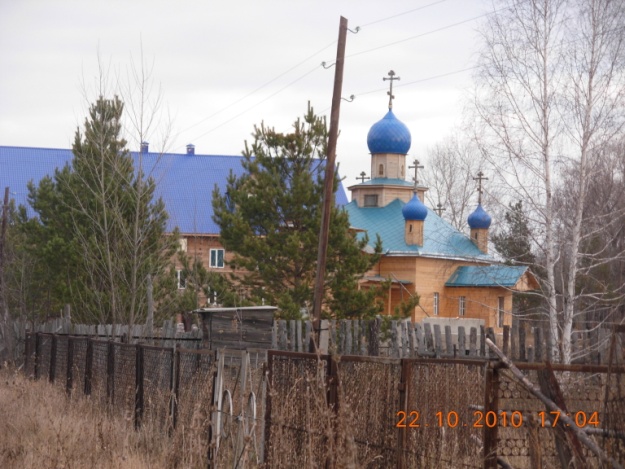 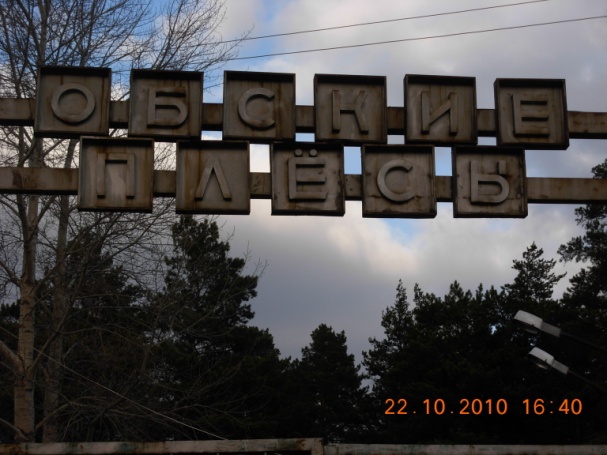 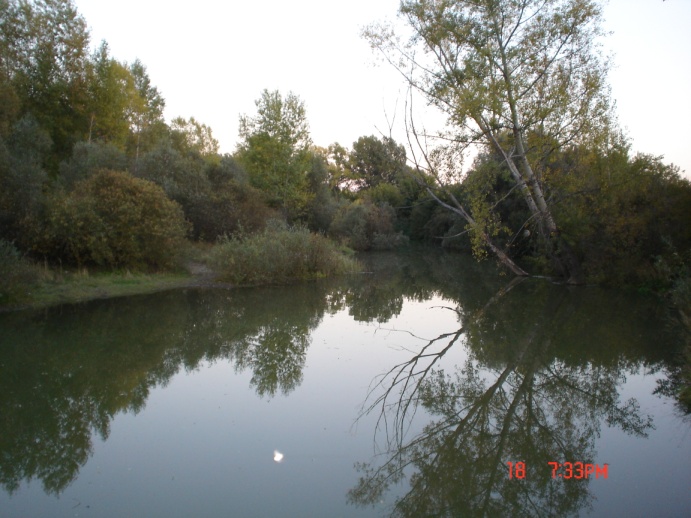 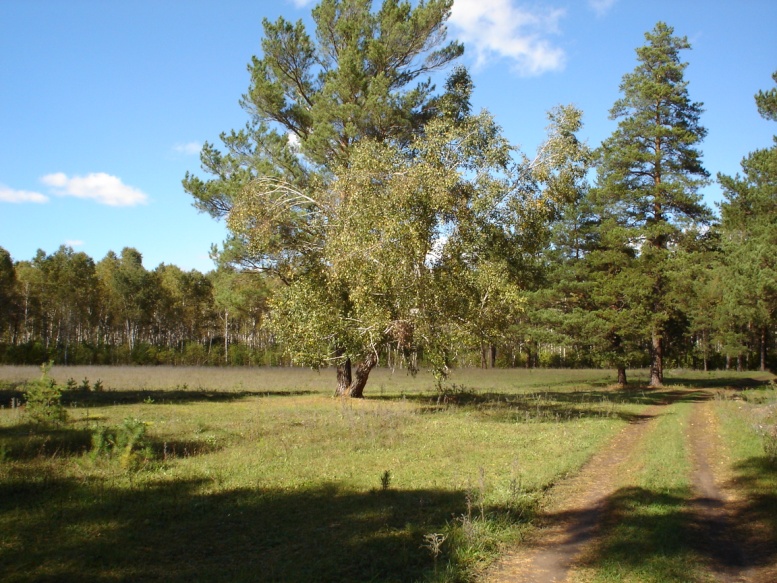 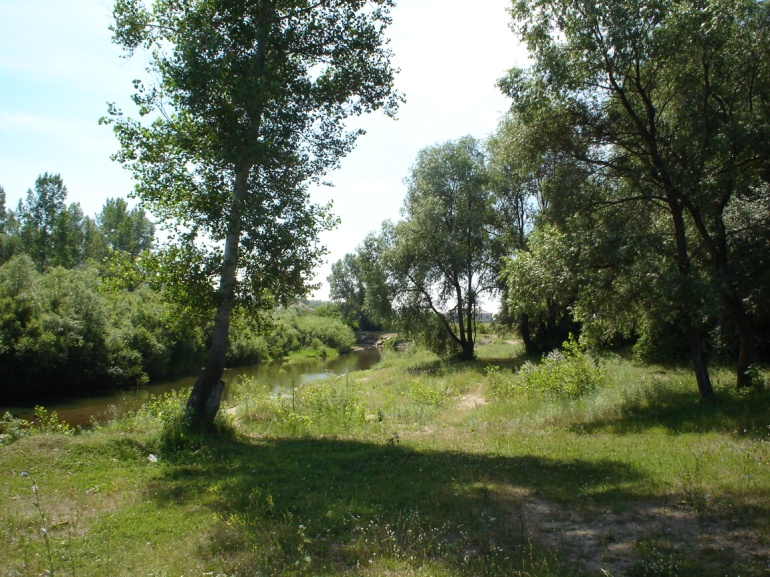 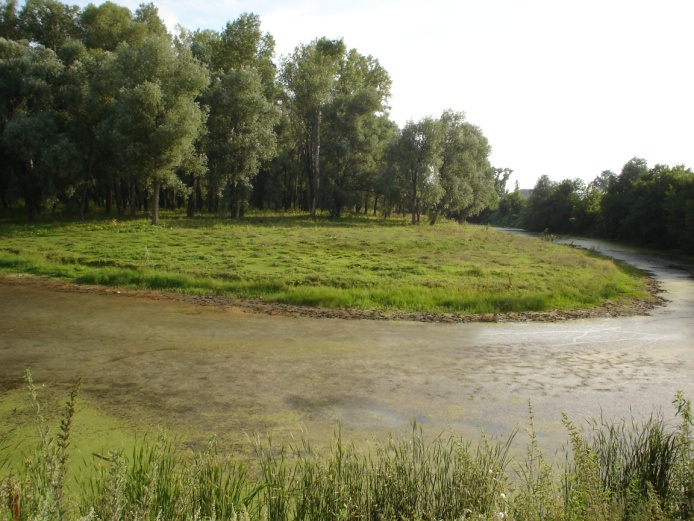 О чем должен помнить каждый из нас:
Охрана природы – важнейшая задача, которая стоит не только перед Российским государством, но и перед каждым его гражданином.
Земля и другие ресурсы используются и охраняются как основа жизни и деятельности народов России.
Охраной природы занимается государство, которое издаёт законы, устанавливающие правила использования и сбережения природы,  и называет тех, кто своими действиями наносит ей ущерб.
В охране природы участвуют добровольные общественные организации и граждане, которые заботятся о своей стране, о своем будущем. Охраняя природу, они охраняют Родину.
Каждый гражданин обязан сохранять природу и окружающую среду, бережно относиться к природным богатствам. 
Охрана природы, окружающей среды требует объединения усилий всех стран. Россия участвует  в международном сотрудничестве по охране природы
СПАСИБО ЗА ВНИМАНИЕ!
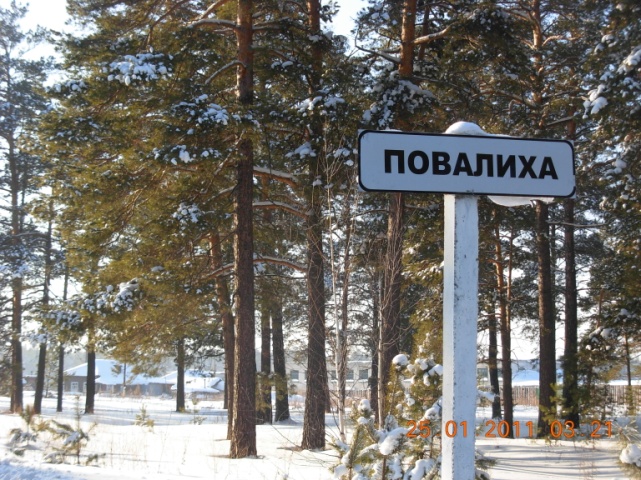